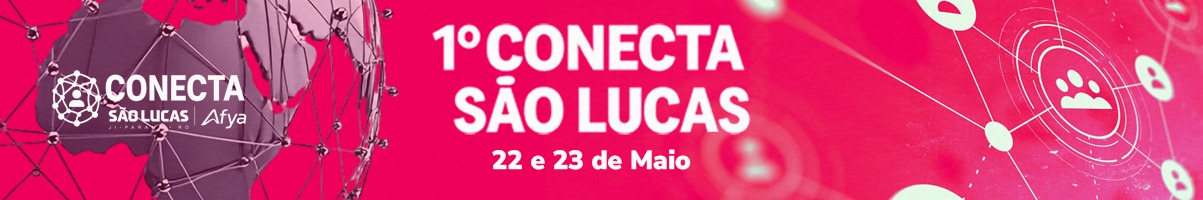 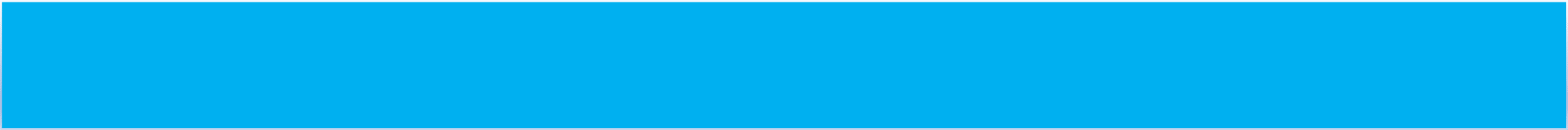 Introdução
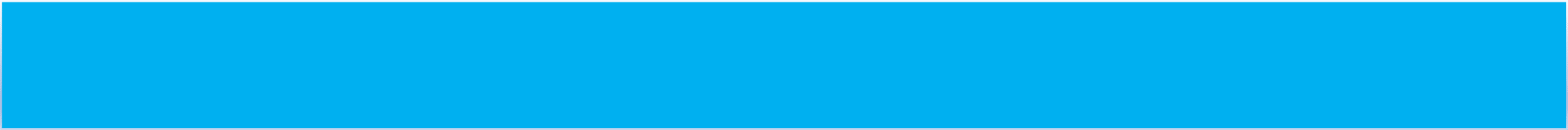 Resultados
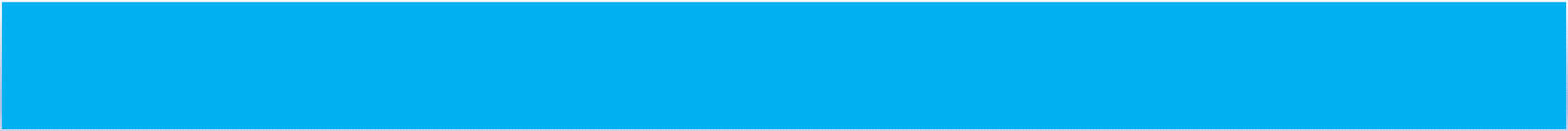 Objetivos
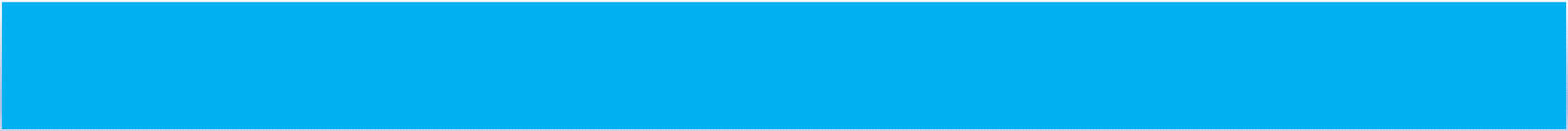 Considerações Finais / Conclusões
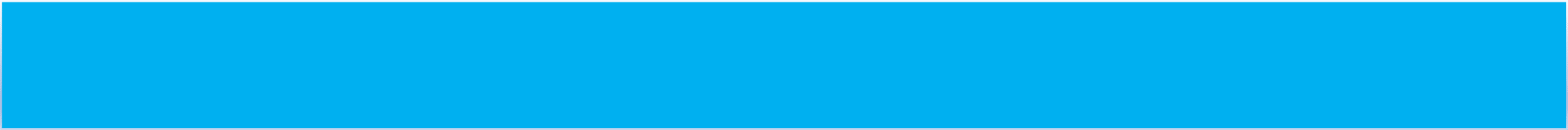 Materiais e Método
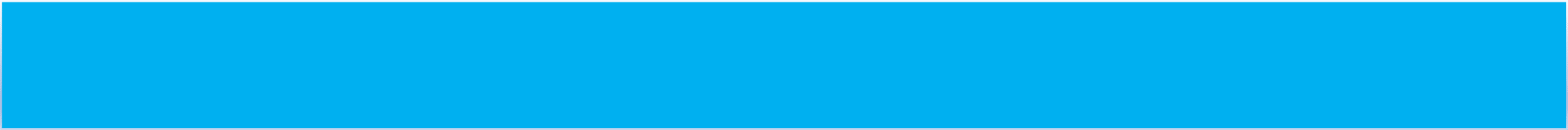 Referências
Título em arial, centralizado, negrito, fonte tamanho de 65 à 70
LOGO DO CURSO OU INSTITUIÇÃO
Autores: João Miguel de Souza¹, Xxxxxxxxxxxxx¹ Xxxxxxxxxxxxxxx²  (negrito, centralizado, tamanho 35 à 40pt)
Filiação: ¹ Acadêmicos (as) do Curso de Biomedicina do Centro....., (negrito, centralizado, tamanho 30 à 35pt)
               ² Professor (a) Orientador (a) do Curso de........................  Do Centro.....
Xxxxxxxxxxxxx Arial xxxxxxxxxx xxxxxxxxxxx xxxxxxxxxxxxxxxxxxxxxxxxx xxxxxxxxxxx xxxxxxxxx xxxxxxxx xxxxxxxxxxxxxxxx xxxxxxxxxxxxxxxxxxxx xxxxxx.
Xxxxxxxxxxxxx xxxxxxxxxxxxx xxxxxxxxxx xxxxxxxxxxx xxxxxxxxxxxxxxxxxxxxxxxxx xxxxxxxxxxx xxxxxxxxx xxxxxxxx xxxxxxxxxxxxxxxx xxxxxxxxxxxxxxxxxxxx xxxxxx.
Xxxxxxxxxxxxx Arial xxxxxxxxxx xxxxxxxxxxx xxxxxxxxxxxxxxxxxxxxxxxxx xxxxxxxxxxx xxxxxxxxx xxxxxxxx xxxxxxxxxxxxxxxx xxxxxxxxxxxxxxxxxxxx xxxxxx.
Xxxxxxxxxxxxx Arial xxxxxxxxxx xxxxxxxxxxx xxxxxxxxxxxxxxxxxxxxxxxxx xxxxxxxxxxx xxxxxxxxx xxxxxxxx xxxxxxxxxxxxxxxx xxxxxxxxxxxxxxxxxxxx xxxxxx.
Xxxxxxxxxxxxx Arial xxxxxxxxxx xxxxxxxxxxx xxxxxxxxxxxxxxxxxxxxxxxxx xxxxxxxxxxx xxxxxxxxx xxxxxxxx xxxxxxxxxxxxxxxx xxxxxxxxxxxxxxxxxxxx xxxxxx.
Xxxxxxxxxxxxx Arial xxxxxxxxxx xxxxxxxxxxx xxxxxxxxxxxxxxxxxxxxxxxxx xxxxxxxxxxx xxxxxxxxx xxxxxxxx xxxxxxxxxxxxxxxx xxxxxxxxxxxxxxxxxxxx xxxxxx.